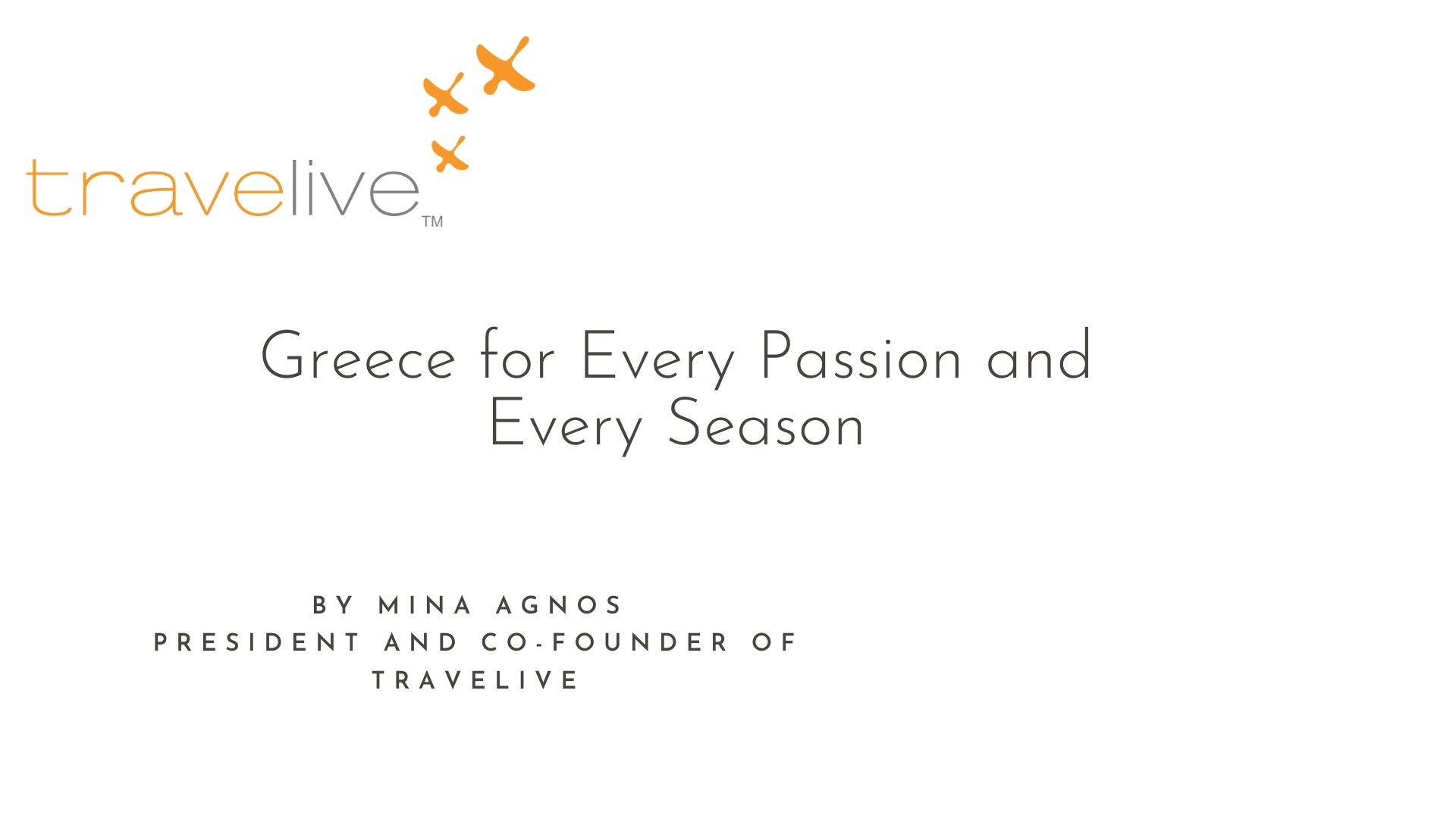 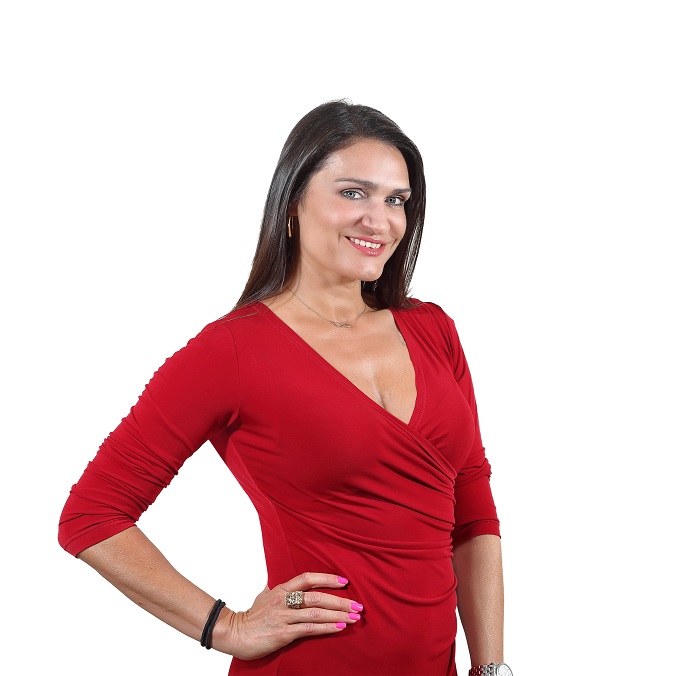 Καλημέρα
Καλημέρα – This is our agenda
Travelive – Who we are and what we can do for you
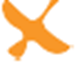 Perception of Greece Vs. Travelive Greece
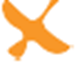 Selling Greece Like Never Before
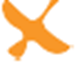 New trends and Destinations for 2020
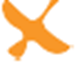 A Greek Destination for Every Passion
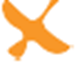 Q & A Time
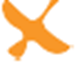 Who we are and what we can do for you
New destination – Croatia
Coming soon - Cyprus
Athens, Greece
|
Boca Raton, Florida
|
travelive.com
Offering a high level  of bespoke services  to clients visiting Greece, Italy, Spain, Croatia, Turkey & Egypt,
including:
tailor made experiences  premier, hand-selected hotels  
luxury villas
yacht charters  
helicopter & private jet charters  
specialized guide service
private transfers
VIP Airport & Port Assistance
Athens, Greece
|
Boca Raton, Florida
|
travelive.com
Don't forget cruisers!
pre/post cruise options  
private shore excursions in all major ports
Athens, Greece
|
Boca Raton, Florida
|
travelive.com
Dedicated European Sales office open till at least 3PM EST with US and toll-free numbers
Founded by an IC, solving the problems of selling Europe
Team of expat destination experts with valuable local knowledge
Always innovating- setting trends instead of following
Your Travelive Benefits
Net or 15% Commissionable rates 
paid within 30 days following
travel. No need to invoice
Pricing in USD or Euro
No hidden or additional fees
24-48-hour response time on new requests
Athens, Greece
|
Boca Raton, Florida
|
travelive.com
New and improved services in 2020
Secure Agent Portal where you will be able to:

Book tours, transfers and shorex online

View your bookings, check balances and commissions and download documents

Use our secure online payment system
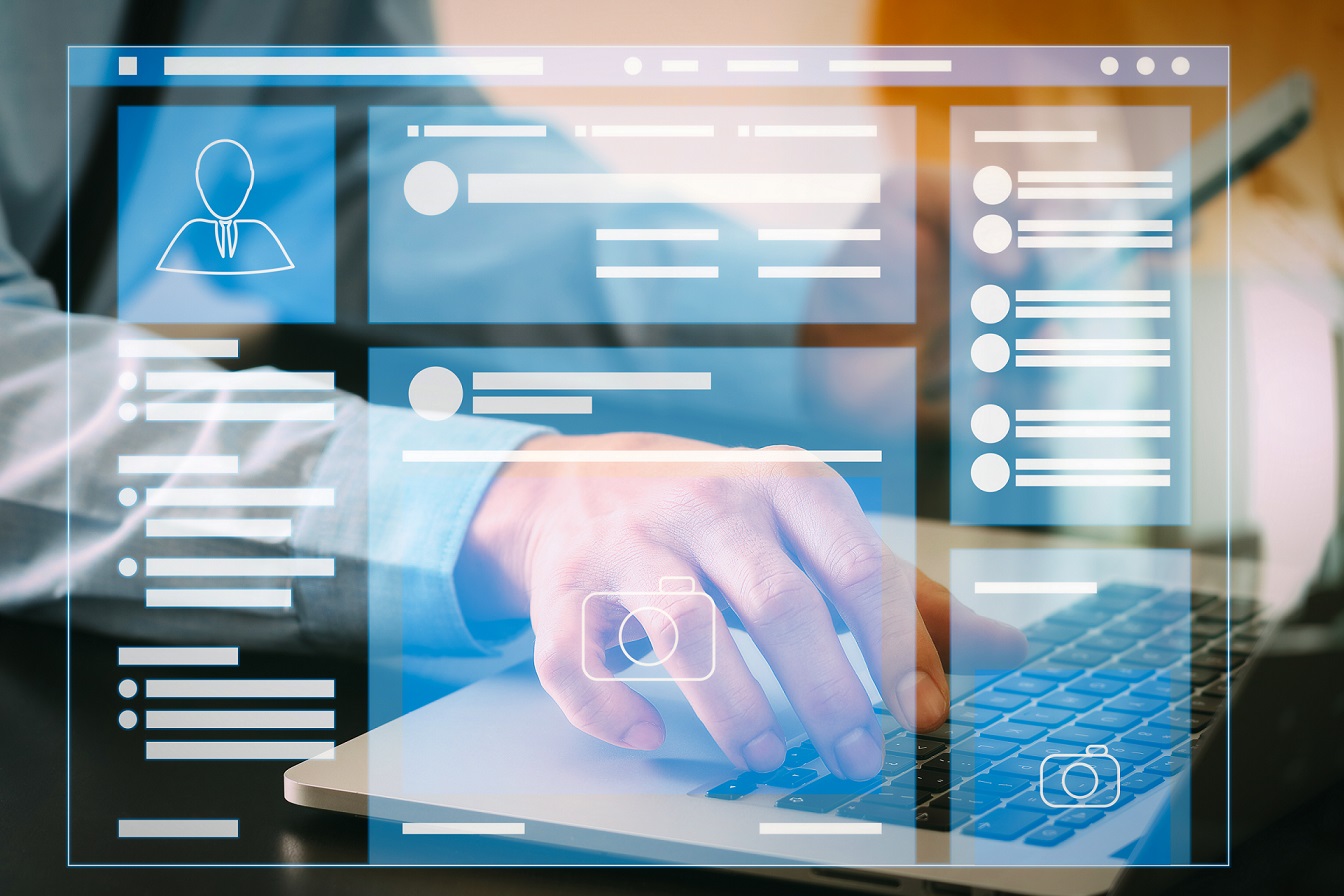 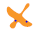 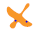 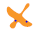 Athens, Greece
|
Boca Raton, Florida
|
travelive.com
New and improved services in 2020
Additional staff, more training and new technology in order to 			increase efficiency – faster turnaround time
Integration with the Axus travel app
Sharing expertise with the end user. Always available to 		    	    schedule conference calls with your clients
Frequent FAM trips, newsletter blasts and Webinars for 		    		    agent trainings
MICE, special events, and groups dedicated department
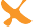 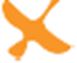 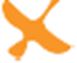 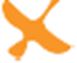 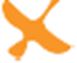 Athens, Greece
|
Boca Raton, Florida
|
travelive.com
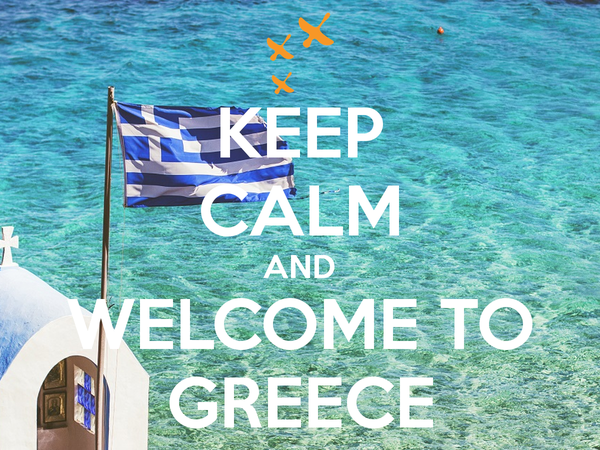 Athens, Greece
|
Boca Raton, Florida
|
travelive.com
MOST COMMON PERCEPTIONS OF GREECE
FEEL #GREECE365 THE TRAVELIVE WAY
EXPERIENCES FOLLOWING THE PHILOSOPHY OF APOLAUSH
Authentic and immersive itineraries on and off the beaten path 
Combine the traditional side of Greece with exclusive accommodations including villas and yachts
Non-googleable experiences
Luxury redefined centering around self-actualization and desire to uncover new things 
Itineraries centered around client’s interests and passions
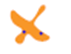 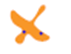 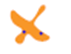 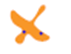 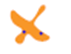 Athens, Greece
|
Boca Raton, Florida
|
travelive.com
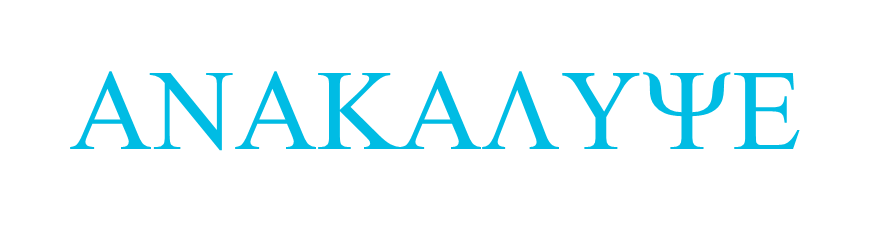 (Discover)
DIRECT SERVICE FROM USA TO ATHENS
New seasonal service from ORD
Seasonal service from PHL
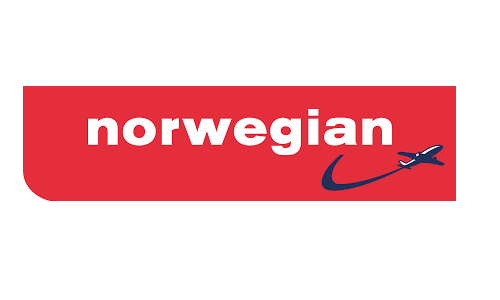 Seasonal service from JFK
Seasonal service from JFK
Year-round service from EWR
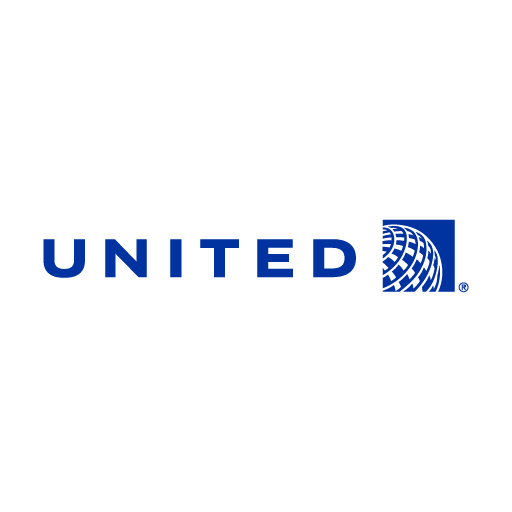 Seasonal service from EWR
Athens, Greece
|
Boca Raton, Florida
|
travelive.com
NEW TRENDS AND DESTINATIONS FOR 2020
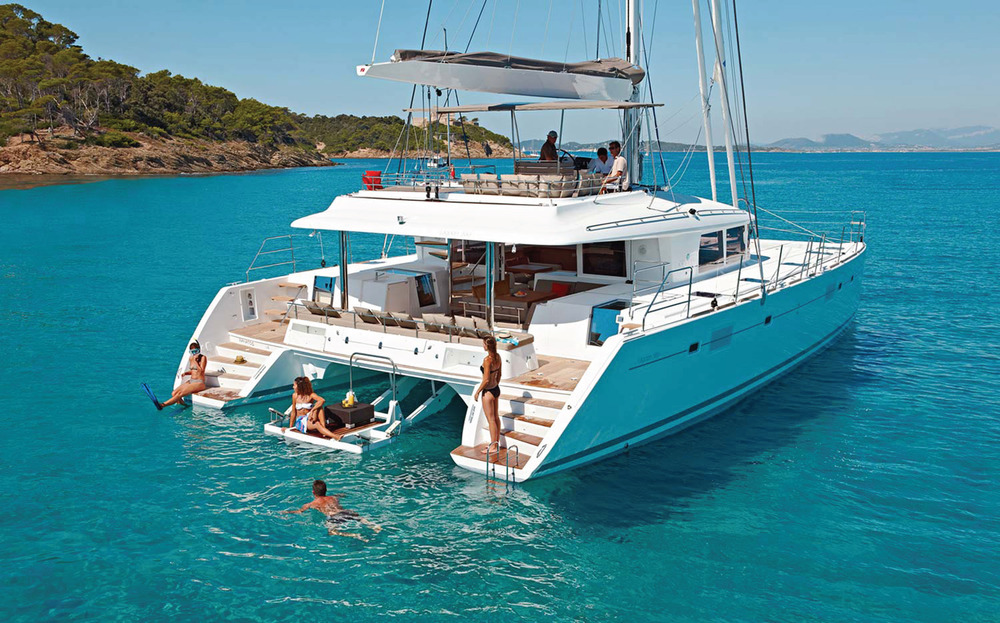 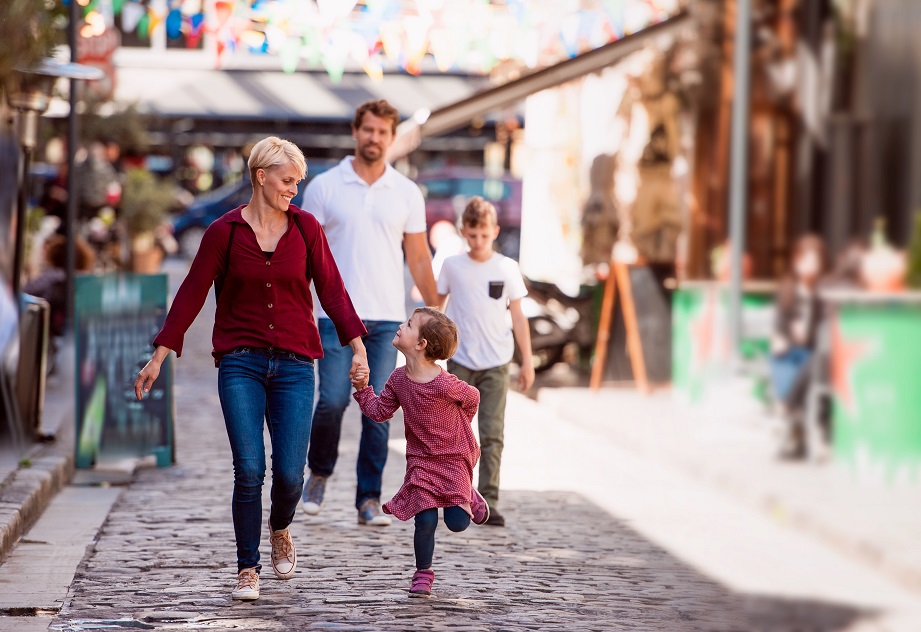 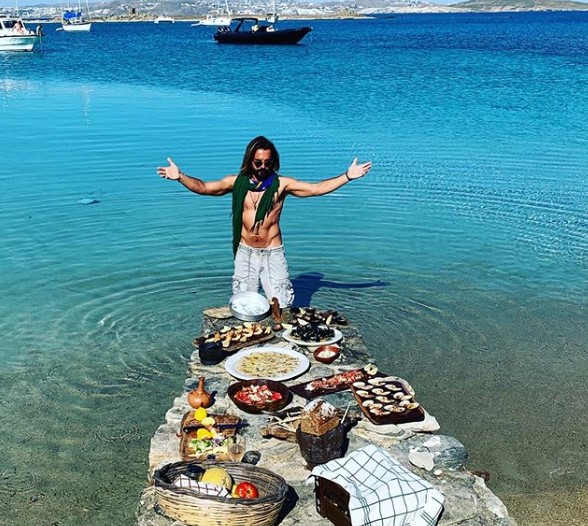 Lifestyle Cooking
Catamarans
Family and multi-gen travel
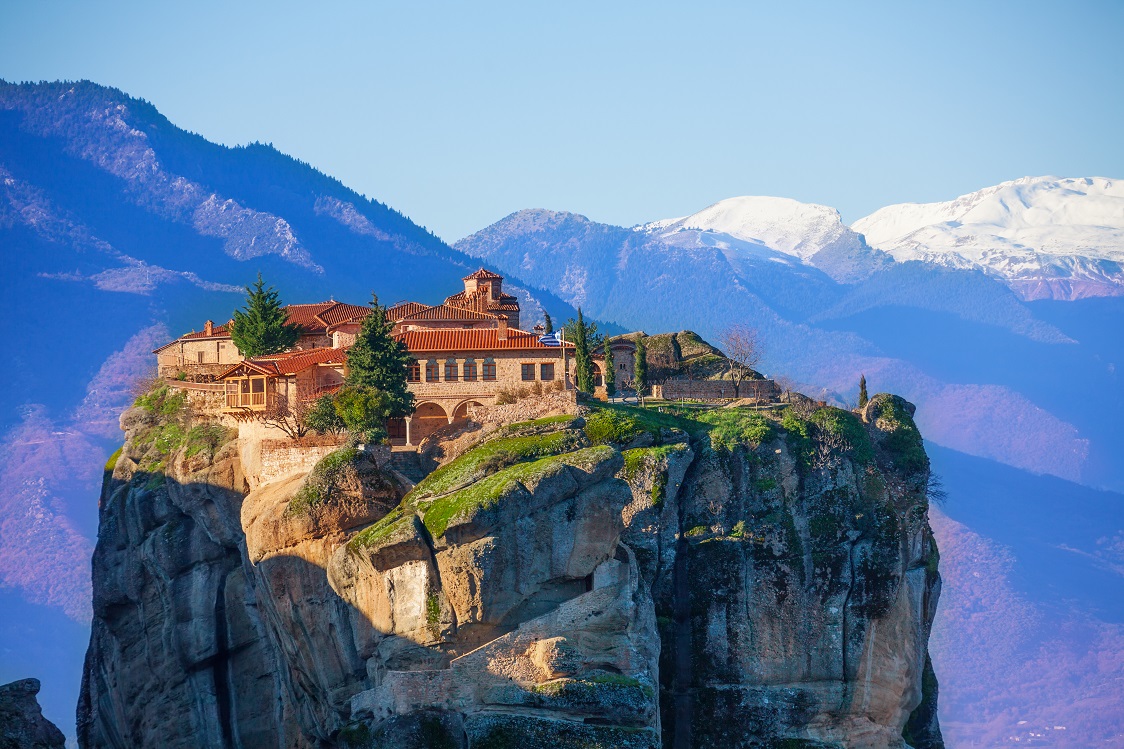 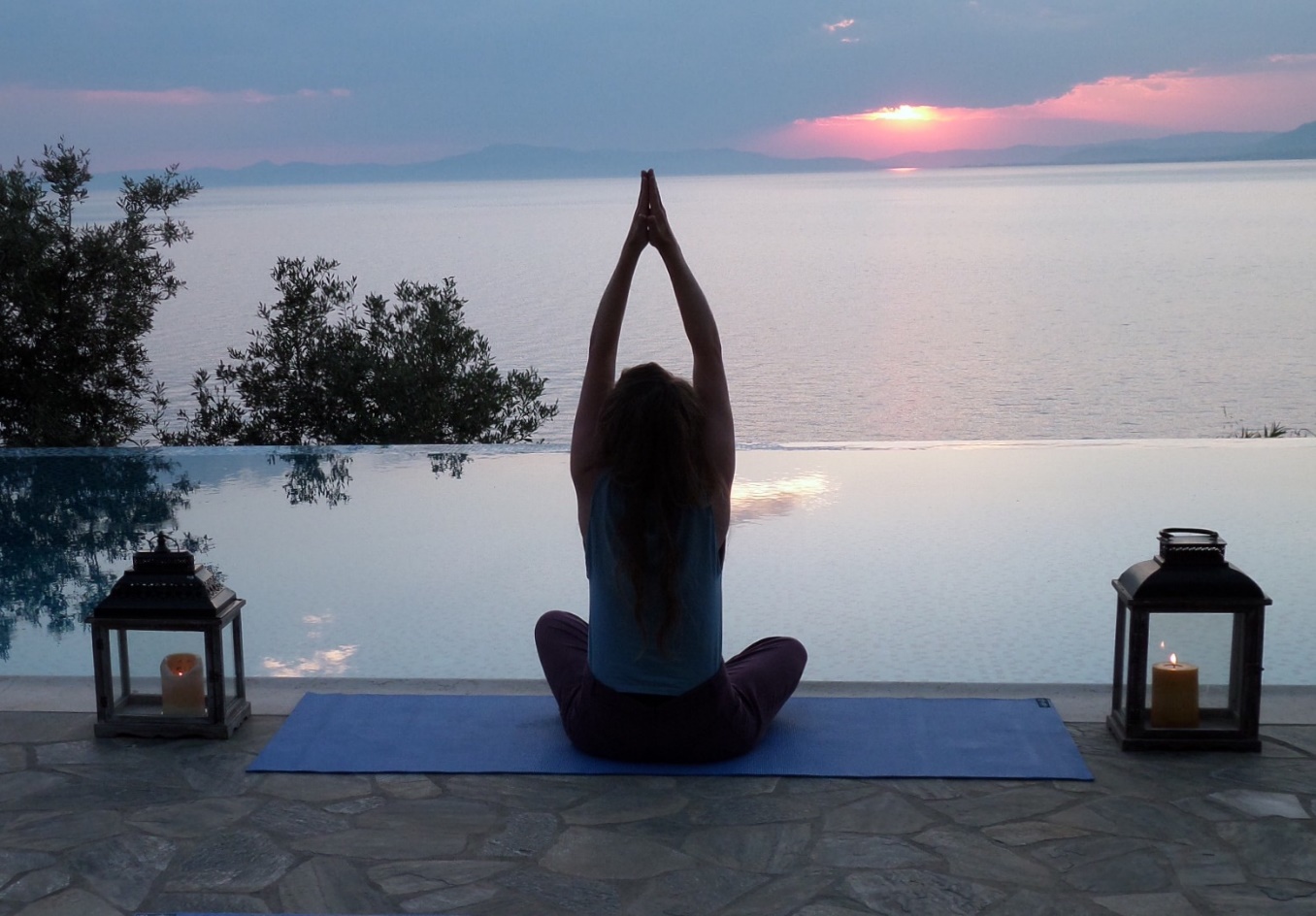 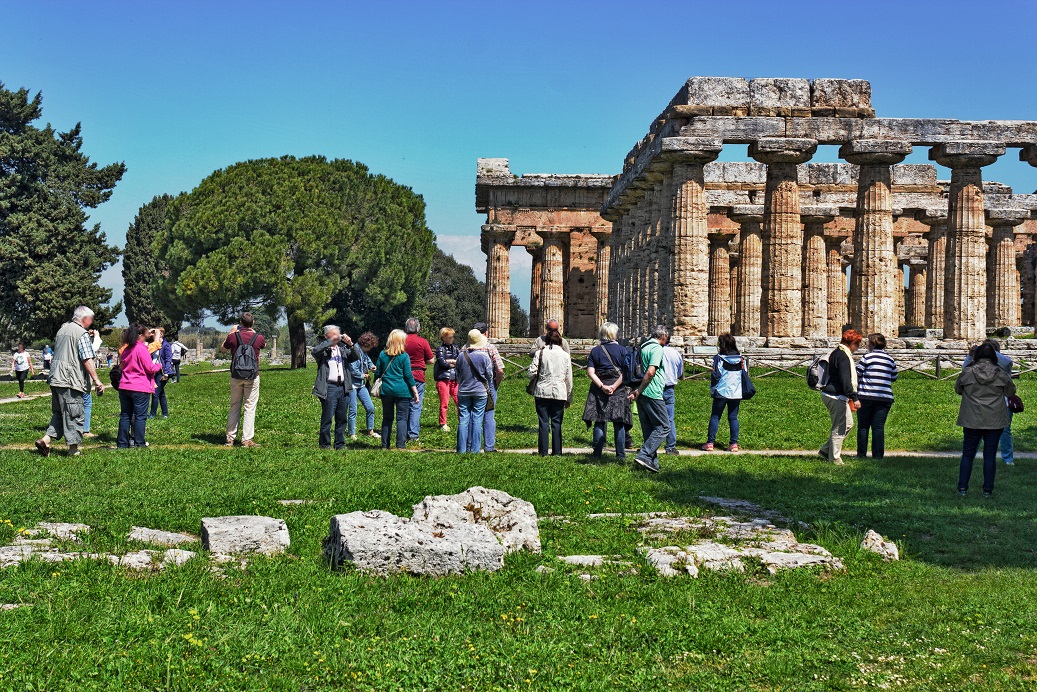 Tailor made itineraries for groups
Transformational experiences
Off-season travel
Athens, Greece
|
Boca Raton, Florida
|
travelive.com
A Greek Destination for Every Passion
REVIVAL OF ATHENS  - no longer a transit destination
Athens
40
Athens  International  Airport
mins
Piraeus
30
mins
20
mins
Vouliagmeni
Featured Hotel: Four Seasons Astir Palace Hotel Athens
fourseasons.com
A STRING OF CAPITAL PROJECTS IS SET TO TRASNSFORM THE FACE OF THE 43-MILE-LONG ATHENS RIVIERA
8 bn EURO investment turning former Athens airport at Ellinikon into a vast luxury complex
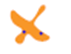 New luxury hotel within the Asteria complex in Glyfada
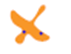 New and exciting properties within the Athens city center
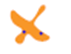 CYCLADES
Portara, Naxos Island – Greece
Athens, Greece
|
Boca Raton, Florida
|
travelive.com
CYCLADES
May-October  7-14 days
best months  & ideal stay
combines  well with
Crete, Northern Greece
FOLEGANDROS
for off-the-beaten path
IOS
for untouched beaches
MILOS for sailing  MYKONOS for Jetset  NAXOS for local culture  PAROS – Mykonos as it once was
SANTORINI for romance
key  destinations
Don’t limit yourself to  the islands you’ve heard  of, some of the lesser
known islands offer hidden  surprises and quickly  become client favorites. I suggest rib-boat day tours for unique island-hopping experiences
Mina’s  Insider tip
Athens, Greece
|
Boca Raton, Florida
|
travelive.com
MYKONOS – not just for party goers
Athens
Myconian Ambassador
3
hrs
35
mins
Mykonos
Little Venice
Athens, Greece
|
Boca Raton, Florida
|
travelive.com
SANTORINI – go beyond the Caldera
Athens
Canaves Oia Epitome
45
mins
5
hrs
Santorini
Wine Tasting
Athens, Greece
|
Boca Raton, Florida
|
travelive.com
NEW! SANTORINI AS A BEACH DESTINATION
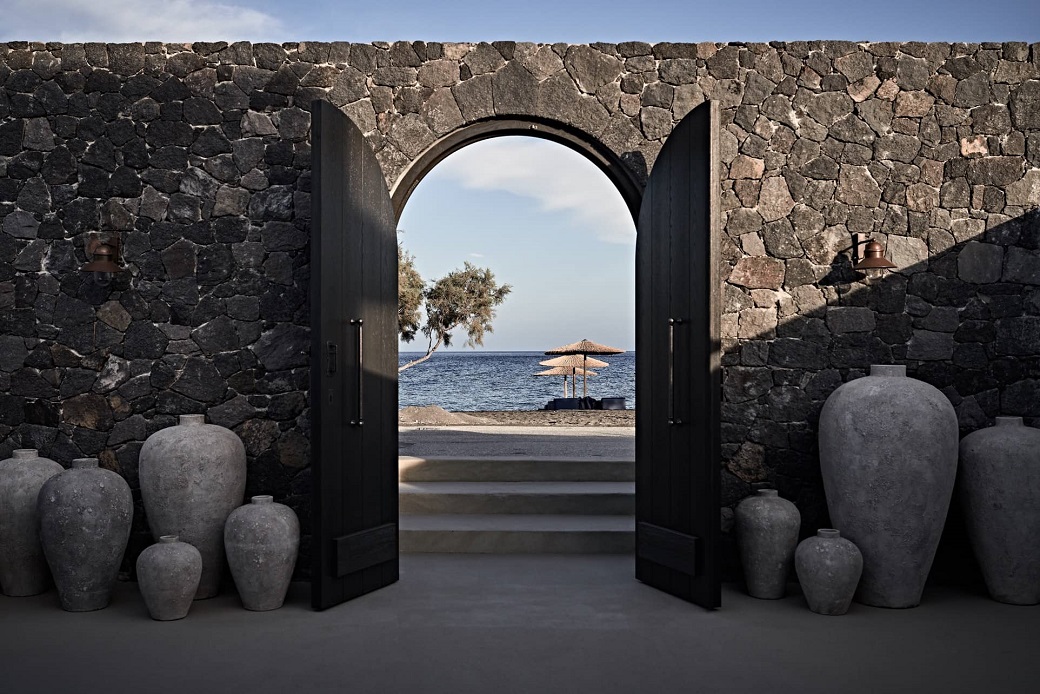 Athens
Athens
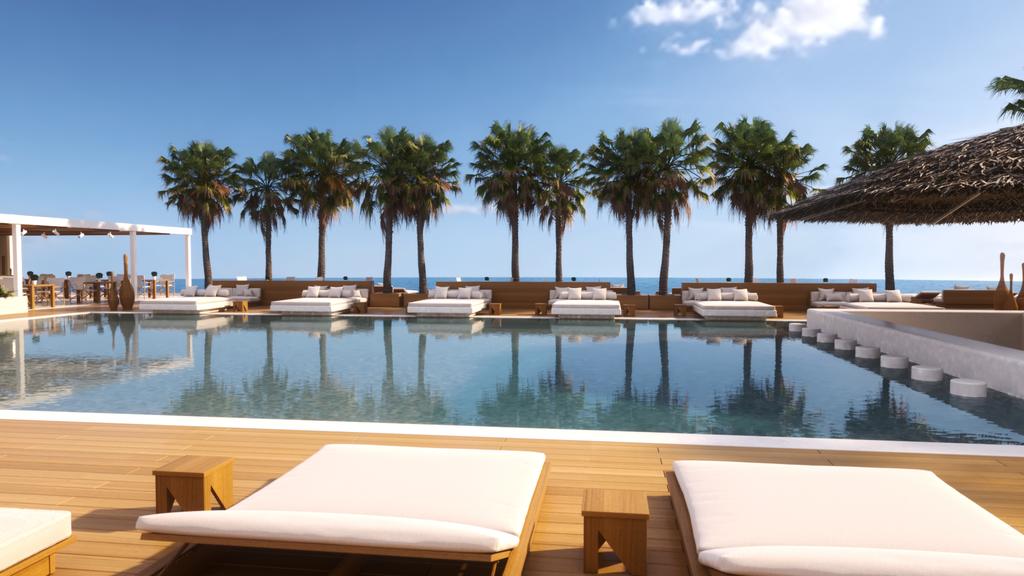 45
mins
5
hrs
Santorini
Featured Hotels: Istoria & Nikki Beach
NAXOS – Green oasis in the Cyclades
Athens
18 Grapes Hotel
3.5
hrs
40
mins
Naxos
Graviera Cheese
Athens, Greece
|
Boca Raton, Florida
|
travelive.com
PAROS – Authentic Cyclades paired with exquisite accommodation
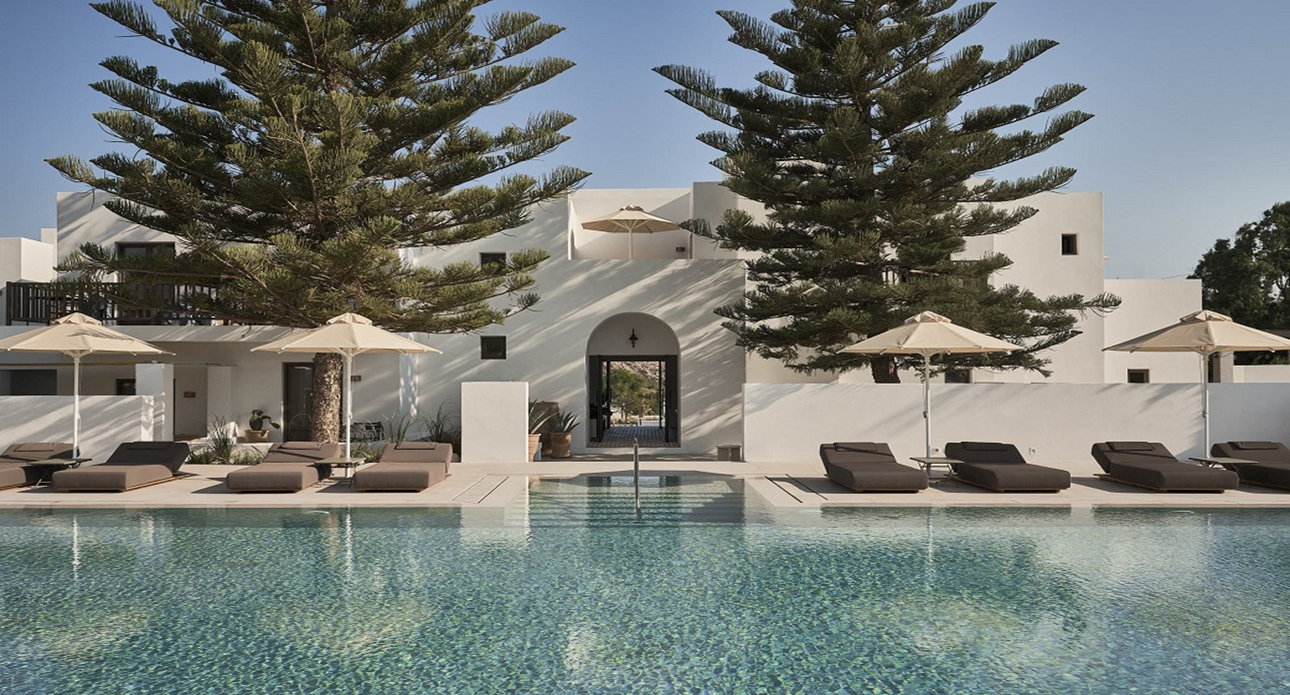 Athens
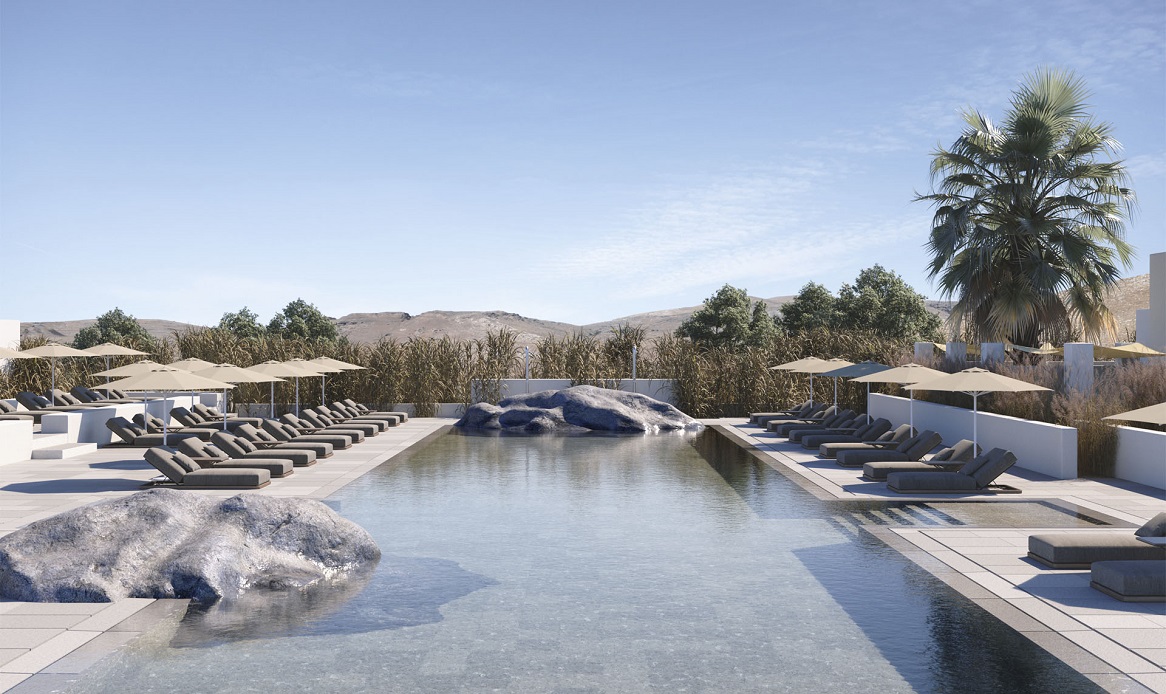 4
hrs
Paros
Featured Hotel: Parilio Hotel
pariliohotelparos.com
Athens, Greece
|
Boca Raton, Florida
|
travelive.com
MILOS – Sailing paradise
Athens
Melian Boutique Hotel & Spa
3
hrs
40
mins
Milos
Kleftiko Bay
Athens, Greece
|
Boca Raton, Florida
|
travelive.com
FOLEGANDROS – Santorini without the crowds
Athens
Anemi Hotel
4
hrs
Folegandros
40
mins
Santorini
Off-the-beaten-path island
Athens, Greece
|
Boca Raton, Florida
|
travelive.com
IOS for pristine beaches
Athens
Ios Liostasi
5
hrs
Ios

40
mins
Santorini
Ios beach
Athens, Greece
|
Boca Raton, Florida
|
travelive.com
CRETE
Elounda, Crete – Greece
Athens, Greece
|
Boca Raton, Florida
|
travelive.com
CRETE – 4 regions – thousands of experiences
All year  4-8 days
best months  & ideal stay
Cyclades, Dodecanese,  Ionian
combines  well with
AGIOS NIKOLAOS
for local fishing town
CHANIA for local culture
ELOUNDA for luxury  beach resorts
KNOSSOS for classical  Minoan Palace
LASITHI REGION
for traditional villages
RETHYMNO for charming  old town
SAMARIA GORGE
for hiking
key  destinations
Explore Crete’s local food,  olive oil, wine and spirits or  go completely off the radar  to traditional villages
like Sfakia and Loutro.
Mina’s  Insider tip
Athens, Greece
|
Boca Raton, Florida
|
travelive.com
CRETE New Properties
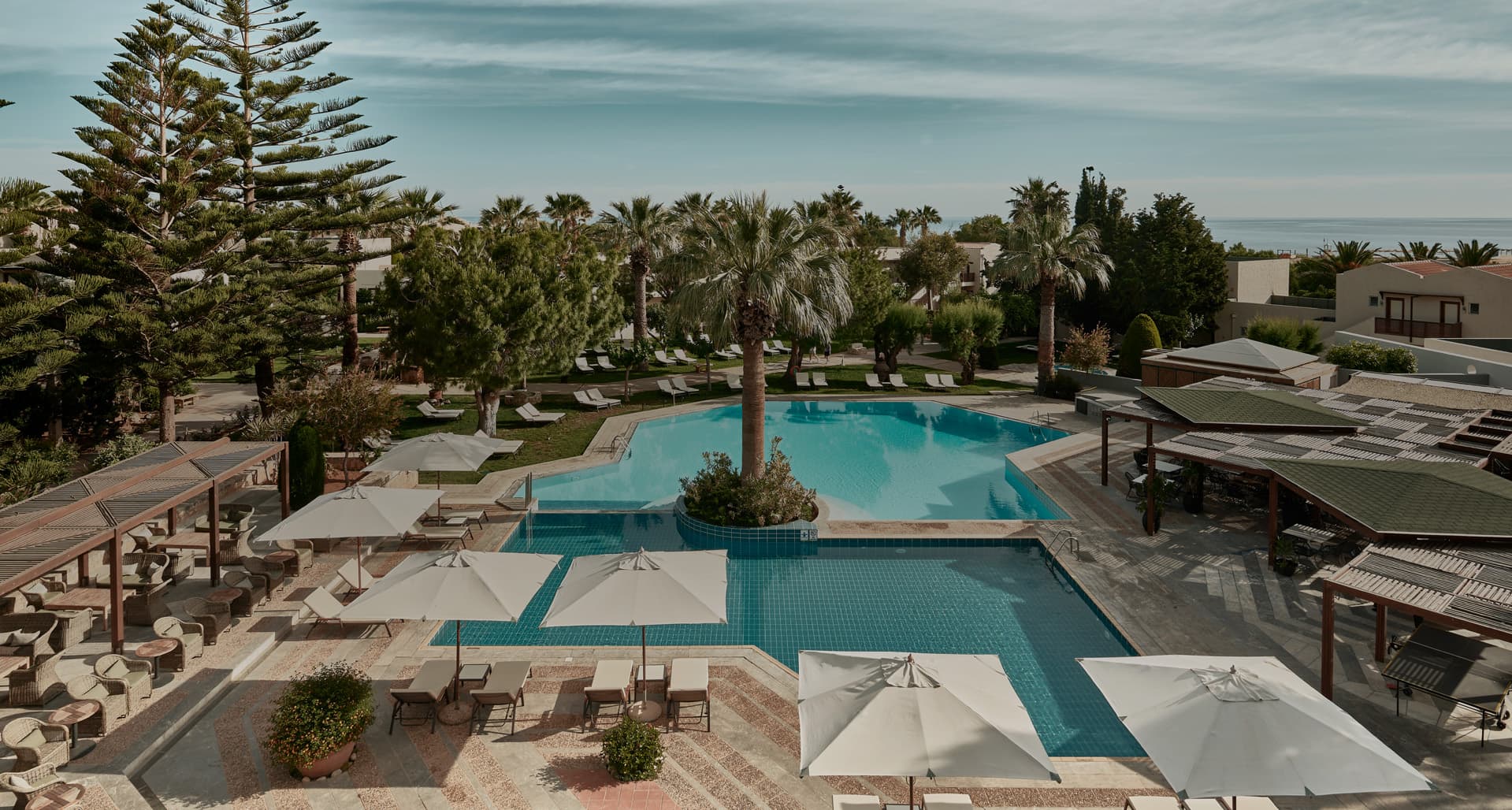 Cretan Malia Park
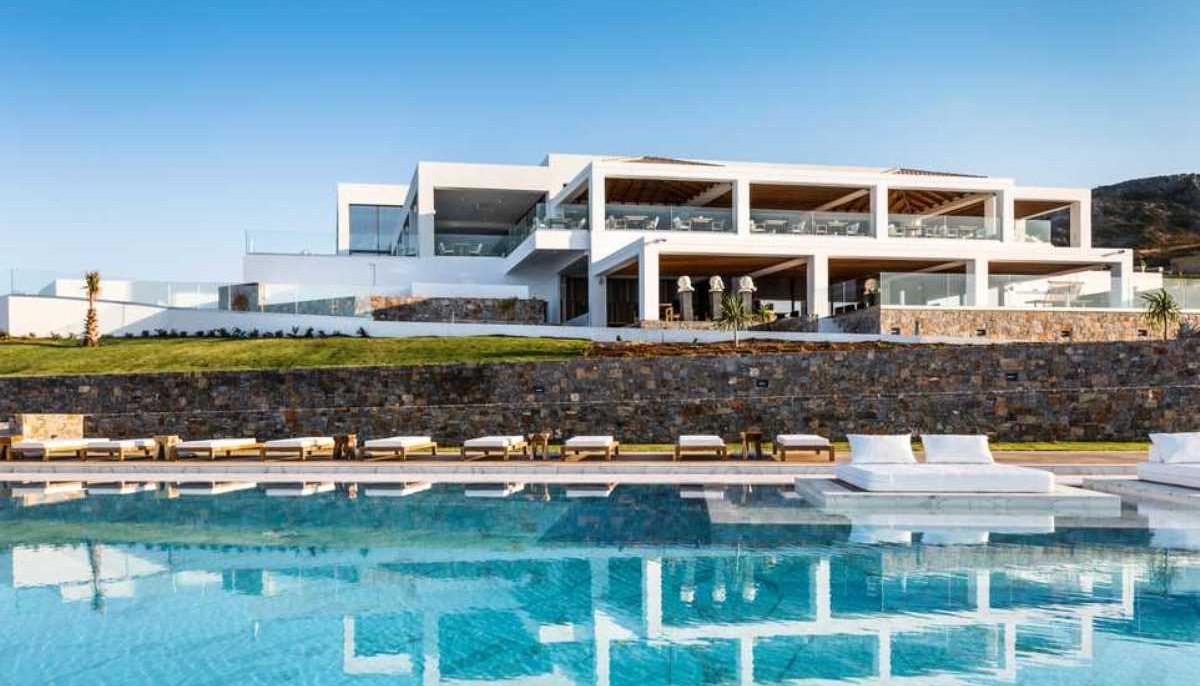 Abaton
CRETE
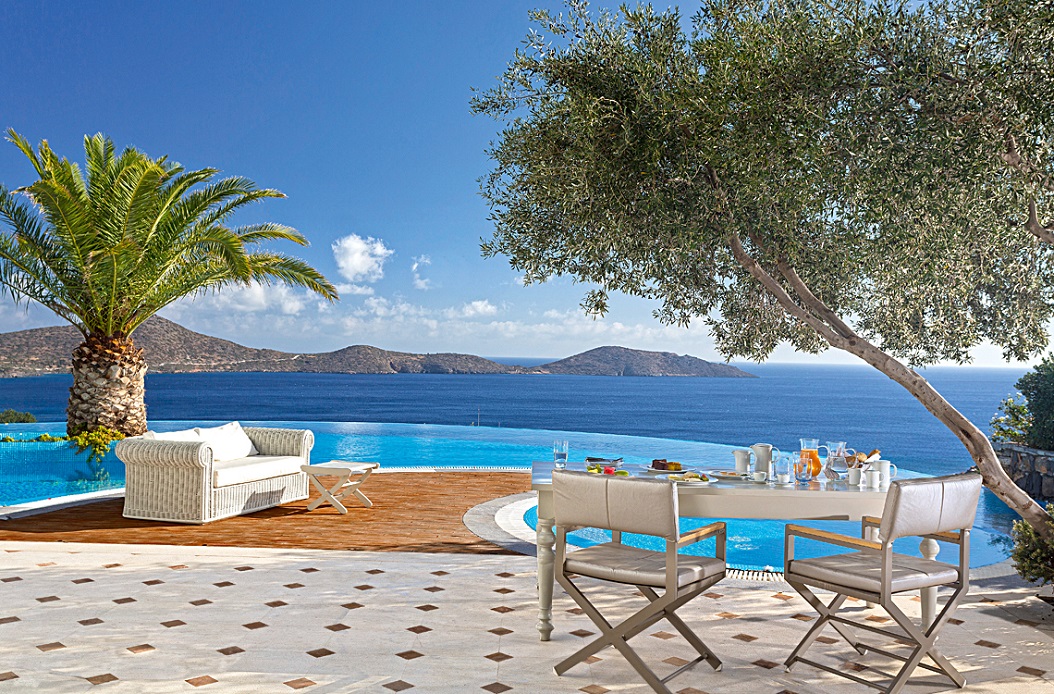 Athens
Elounda Gulf Villas, Elounda
50
mins
55
mins
5hrs
Chania
Heraklion
Elounda
6
hrs
Crete
Casa Delfino Hotel & Spa, Chania
Athens, Greece
|
Boca Raton, Florida
|
travelive.com
CRETAN FILOXENIA
Chania old port
Family fun at Knossos Palace
Samaria Gorge hiking
Lasithi Region – village cooking
Athens, Greece
|
Boca Raton, Florida
|
travelive.com
IONIAN
Navagio Beach, Zakynthos Island - Greece
Athens, Greece
|
Boca Raton, Florida
|
travelive.com
IONIAN
May-October  7-10 days
best months  & ideal stay
combines  well with
Crete, Peloponnese
CORFU
for multi-cultural heritage
ITHAKA
for Homer’s mythical  Odyssey
KEFALONIA
for blue-green harmony
LEFKADA
for its culinary mosaic
PAXOS
for crystal clear waters
ZAKYNTHOS for blue caves
key  destinations
With new ferry service  connecting these islands,  exciting Ionian combinations  are now available.
Also, consider the Ionian  for private yacht charters,  as the sea conditions
are ideal.
Mina’s  Insider tip
Athens, Greece
|
Boca Raton, Florida
|
travelive.com
CORFU
1hr
Corfu
Corfu Imperial Grecotel
Athens
Multi-cultural island
Athens, Greece
|
Boca Raton, Florida
|
travelive.com
KEFALONIA
Kefalonia Grand Hotel
55
mins
Kefalonia
Athens
Blue-green harmony
Athens, Greece
|
Boca Raton, Florida
|
travelive.com
ZAKYNTHOS
Porto Zante Villas & Spa
50
mins
Athens
Zakynthos
Blue Caves
Athens, Greece
|
Boca Raton, Florida
|
travelive.com
SARONIC – Hop skip and a wink from Athens
Aegina Island - Greece
Athens, Greece
|
Boca Raton, Florida
|
travelive.com
SARONIC
April-October  3-7 days
best months  & ideal stay
combines  well with
Peloponnese
AEGINA for the famous  Afea Temple
AGISTRI for birding
HYDRA for peaceful,  pedestrian only relaxation
METHANA for stunning  volcanic landscape
POROS for its lively harbor
SPETSES for exclusive  neo-classical splendor
key  destinations
The Saronic Islands offer  an ideal base for exploring  private coves, tiny villages,  beach side tavernas and  uninhabited islands
by private rib boat.
Mina’s  Insider tip
Athens, Greece
|
Boca Raton, Florida
|
travelive.com
SPETSES
Athens
Poseidonion Grand Hotel
2.5
hrs
Spetses
Neo-classical splendor
Athens, Greece
|
Boca Raton, Florida
|
travelive.com
HYDRA
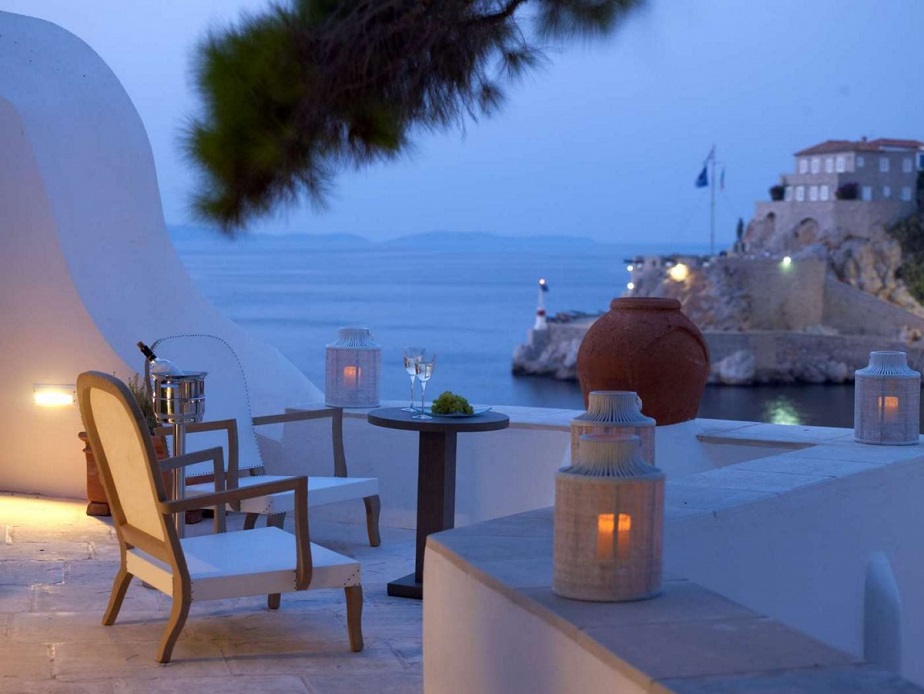 Athens
Hyrdea Hotel
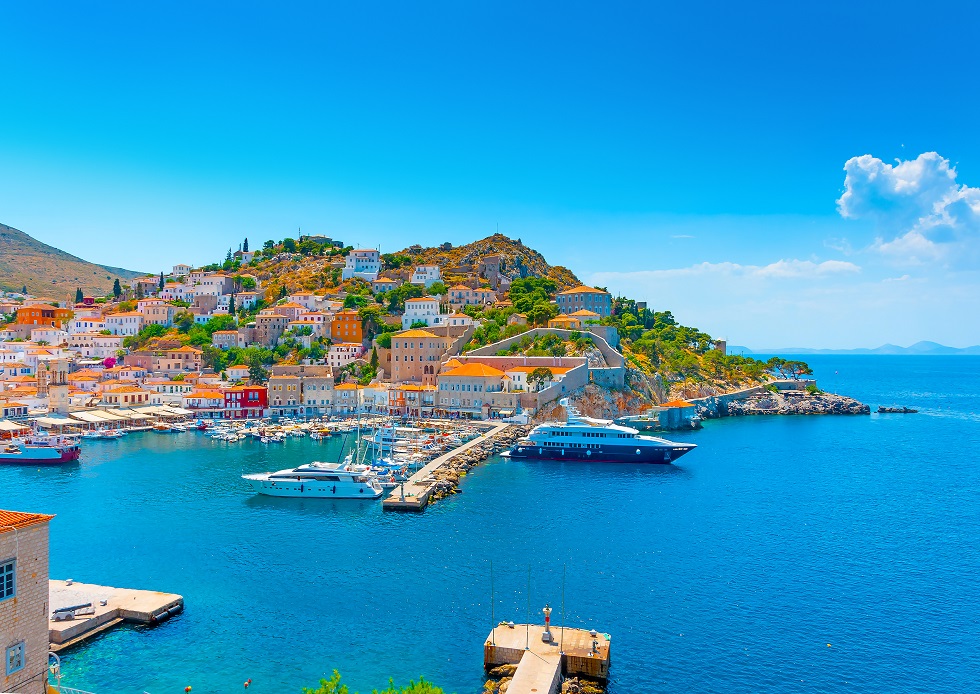 2
hrs
Hydra
Hydra – No cars, only boats, donkeys and pristine nature
Athens, Greece
|
Boca Raton, Florida
|
travelive.com
PELOPONNESE- The cradle of Wellness
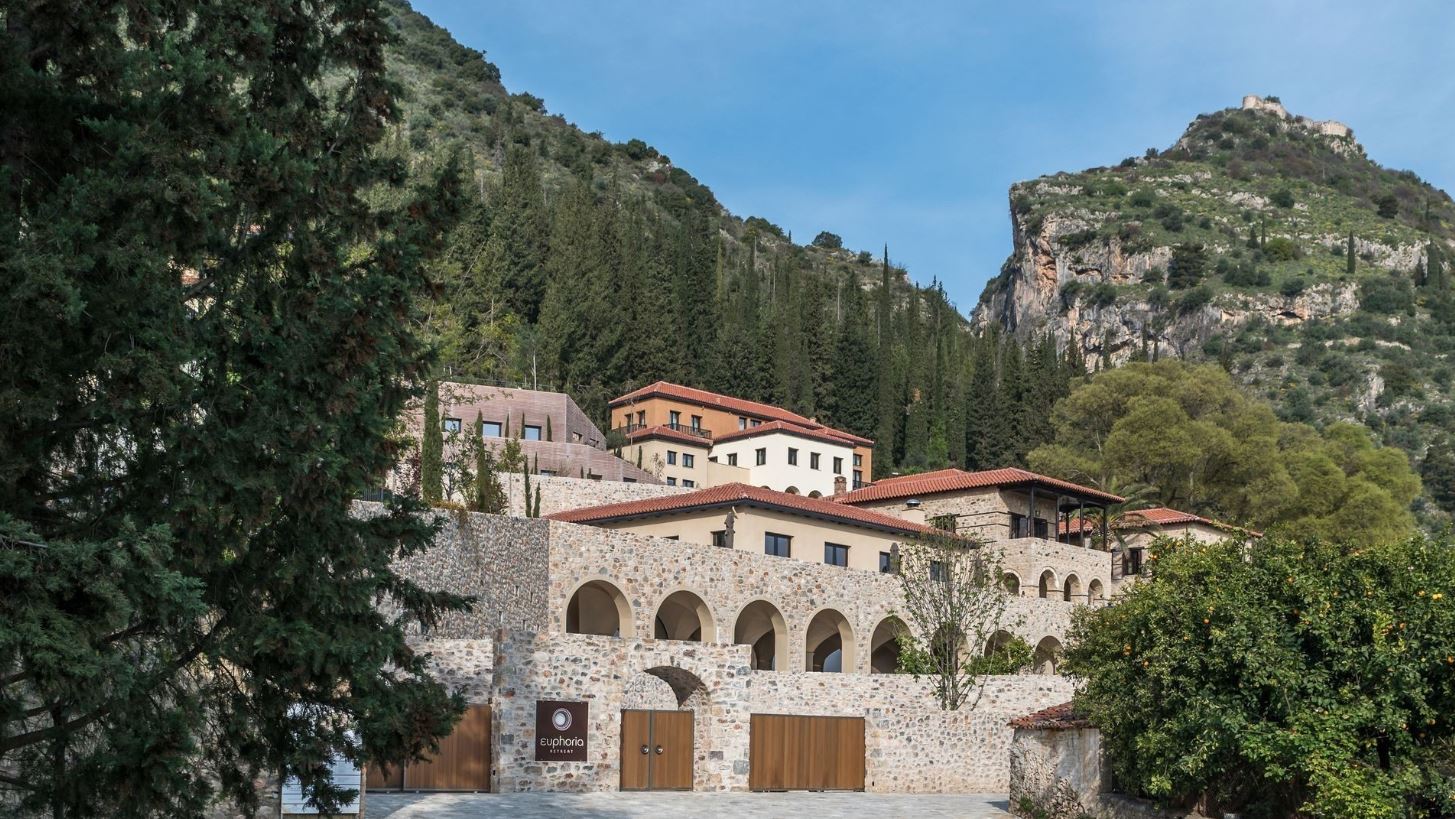 Featured property – Euphoria Retreat Mystra
Athens, Greece
|
Boca Raton, Florida
|
travelive.com
PELOPONNESE
Truly unique experiences created away from the crowds all year round
Destinations for foodies, oenophiles and nature lovers with farm to table philosophy
Holistic retreats and transformational experiences
Destination for true history buffs
Farms, olive groves, wineries, cheese makers…
As local and as immersive as Greece gets
PELOPONNESE
All year  4-10 days
best months  & ideal stay
Saronic, Ionian,  Northern Greece
combines  well with
ANCIENT OLYMPIA
for the birthplace of  the famous games
CORINTH for famous canal
MONEMVASIA for romantic  Venetian Castle town
MYCENAE for ancient  Greece’s golden city
NAFPLIO for charming  seaside town
NEMEA for wineries
PORTO HELI for exclusive  luxury resorts
PYLOS for outdoor enthusiasts
key  destinations
Experience the most transformational experience by visiting Euphoria retreat
Mina’s  Insider tip
Athens, Greece
|
Boca Raton, Florida
|
travelive.com
CORINTH
Athens
1hr
Corinth
Corinth Canal
Athens, Greece
|
Boca Raton, Florida
|
travelive.com
NEMEA – For Wine lovers
Athens
1.5
hrs
Nemea
Nemea wine roads
Athens, Greece
|
Boca Raton, Florida
|
travelive.com
MYCENAE for history buffs
Athens
1.5
hrs
Mycenae
Mycenae – Lion Gate
Athens, Greece
|
Boca Raton, Florida
|
travelive.com
NAFPLION for Romantics
Athens
2
hrs
Nafplion
Nafplion – charming seaside
Athens, Greece
|
Boca Raton, Florida
|
travelive.com
PORTO HELI
Athens
2.5
hrs
Amanzoe
Porto Heli
Nafplion
Athens, Greece
|
Boca Raton, Florida
|
travelive.com
MONEMVASIA – Farm to Table dining
Athens
4
hrs
Kinsterna Hotel
Monemvasia
Monemvasia island
Athens, Greece
|
Boca Raton, Florida
|
travelive.com
EUPHORIA RETREAT – MYSTRASFully Holistic Wellness Resort
Athens
3
hrs
Mystras
Featured Hotel: Euphoria Retreat
euphoriaretreat.com
PYLOS – Combination of luxury retreats and immersive tours
Athens
3.5
hrs
The Romanos, Luxury Collection
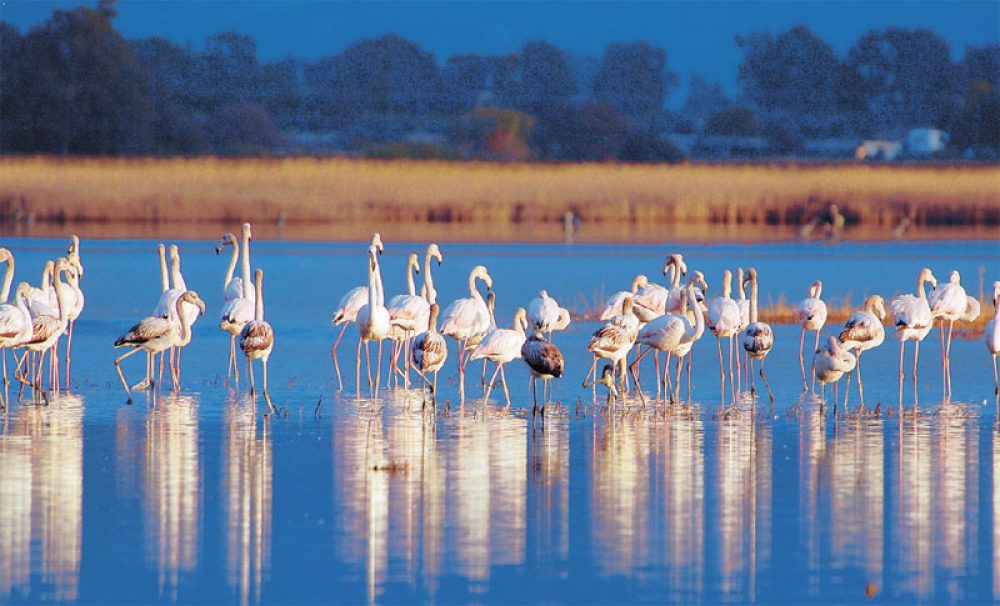 Pylos
Pink Flamingos in the Gialova Wetlands
Athens, Greece
|
Boca Raton, Florida
|
travelive.com
OLYMPIA
Athens
3.5
hrs
Olympia
Birthplace of Olympic Games
Athens, Greece
|
Boca Raton, Florida
|
travelive.com
NORTHERN GREECE – Spiritual experiences
Meteora Monasteries, Kalambaka – Greece
Athens, Greece
|
Boca Raton, Florida
|
travelive.com
NORTHERN GREECE
All year  4-10 days
best months  & ideal stay
combines  well with
Peloponnese
CHALKIDIKI
for luxury beach resorts
KAVALA for Greece’s latest  UNESCO site
METEORA for religious  heritage
THESSALONIKI
for art and culture
VERGINA
for Alexander the Great
ZAGORIA for hiking
key  destinations
Provoking itineraries  are available year-round  to Northern Greece’s  many UNESCO World  Heritage Sites.
Mina’s  Insider tip
Athens, Greece
|
Boca Raton, Florida
|
travelive.com
THESSALONIKI
Thessaloniki
55
mins
Electra Palace Thessaloniki
Athens
Thessaloniki – Art & Culture
Athens, Greece
|
Boca Raton, Florida
|
travelive.com
CHALKIDIKI
Thessaloniki
50
mins
Chalkidiki
55
mins
Sani Asterias
Athens
Sani Asterias Beach
Athens, Greece
|
Boca Raton, Florida
|
travelive.com
KAVALA
Kavala
55
mins
Athens
Kavala – Ancient Site of Philippi
Athens, Greece
|
Boca Raton, Florida
|
travelive.com
VERGINA
1
Thessaloniki
hrs
Vergina
55
mins
Athens
Tomb of King Philip, Alexander the Great’s father
Athens, Greece
|
Boca Raton, Florida
|
travelive.com
ZAGORIA
Zagoria


1.5
hrs
Ioannina
55
mins
Athens
Zagoria – hiking
Athens, Greece
|
Boca Raton, Florida
|
travelive.com
METEORA
Meteora
4
hrs
Athens
Meteora - Religious heritage
Athens, Greece
|
Boca Raton, Florida
|
travelive.com
QALASSA - Discover Greece by Sea
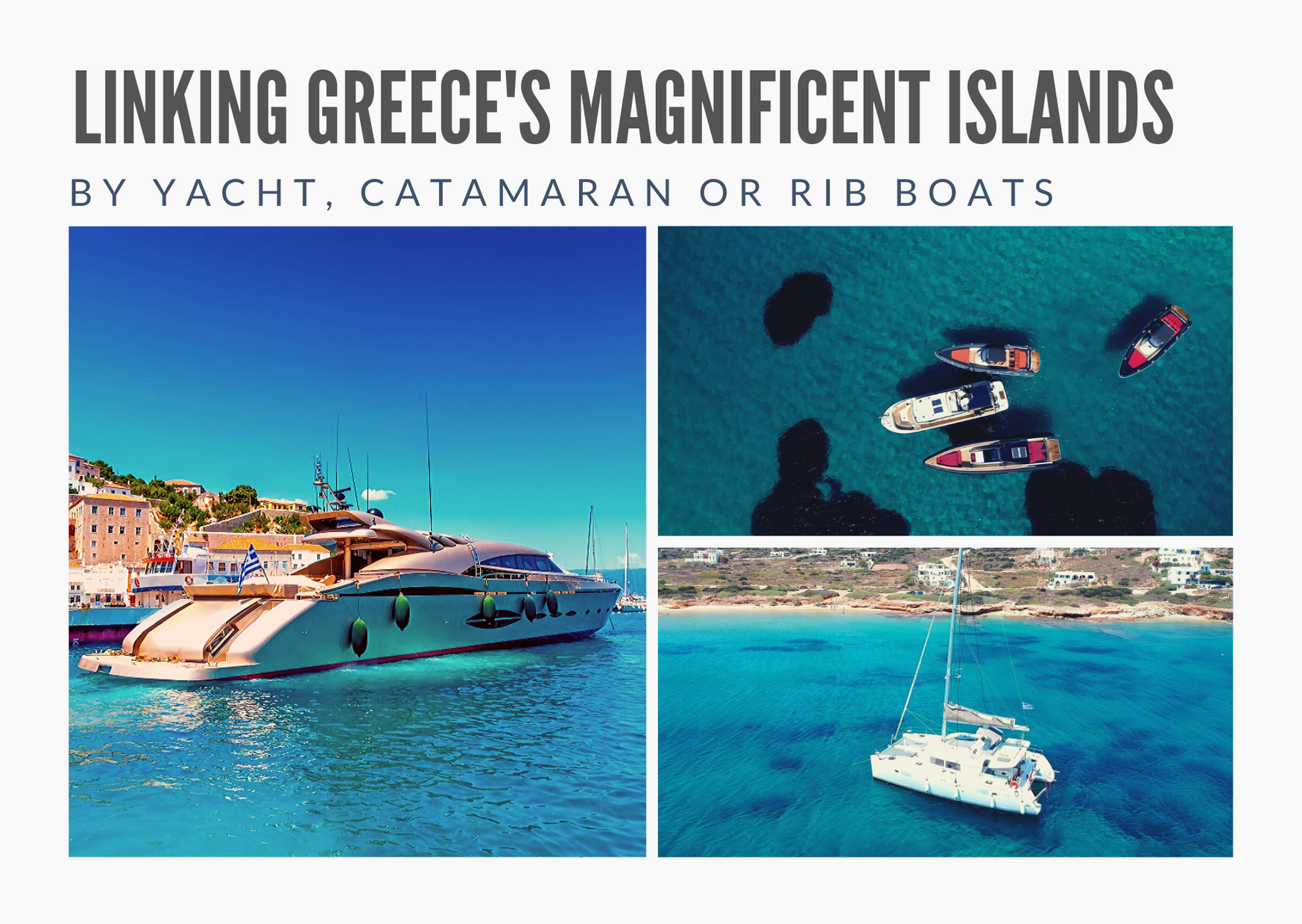 Linking Greece’s  Magnificent  Islands
with Rib Boats, Catamarans and  
& Yacht Charters
Athens, Greece
|
Boca Raton, Florida
|
travelive.com
Γεια σας from your trusted team @ Travelive
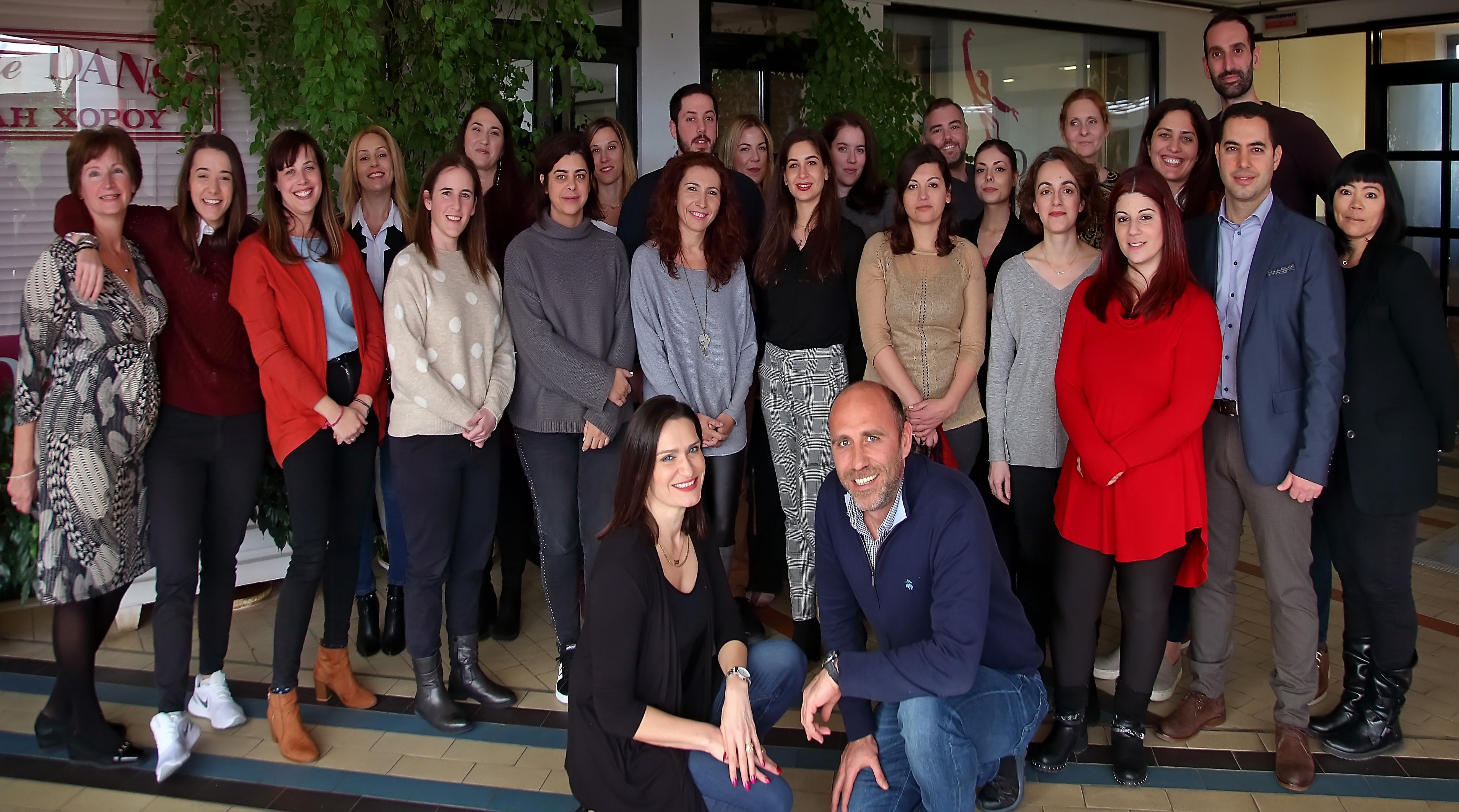 Athens, Greece
|
Boca Raton, Florida
|
travelive.com
Ευχαριστώ!!!
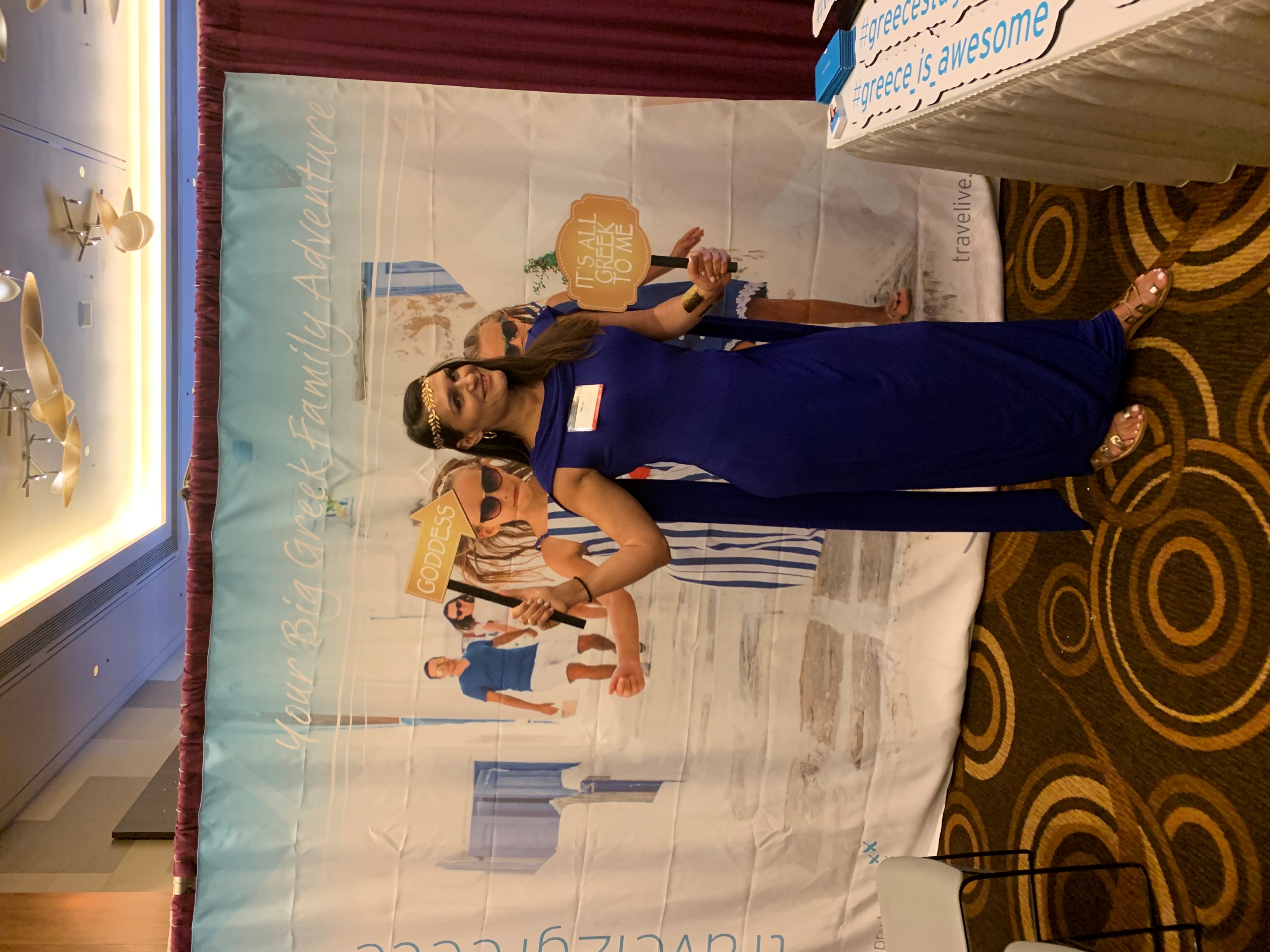 priority@travelive.com  www.travelive.com
888.377.LIVE (5483)
facebook.com/Travelive instagram.com/travelivecom
Athens, Greece
|
Boca Raton, Florida
|
travelive.com